Ponovi tablicu množenja i dijeljenja.
Riješi zadatke u radnoj bilježnici  na i 61. str. te 1.2. i.3. zadatak na 62. str.
Vježbaj putem linka: 

https://wordwall.net/hr/resource/1282332/matematika/mno%c5%beenje-dijeljenje-zbrajanje-oduzimanje-i
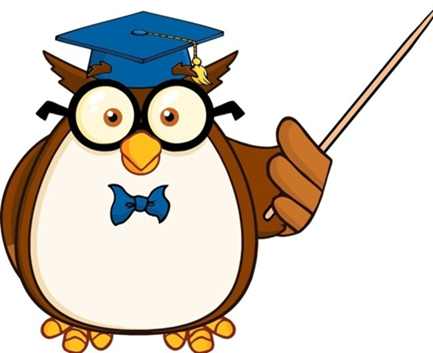